Joint Federal Project, Folsom Dam
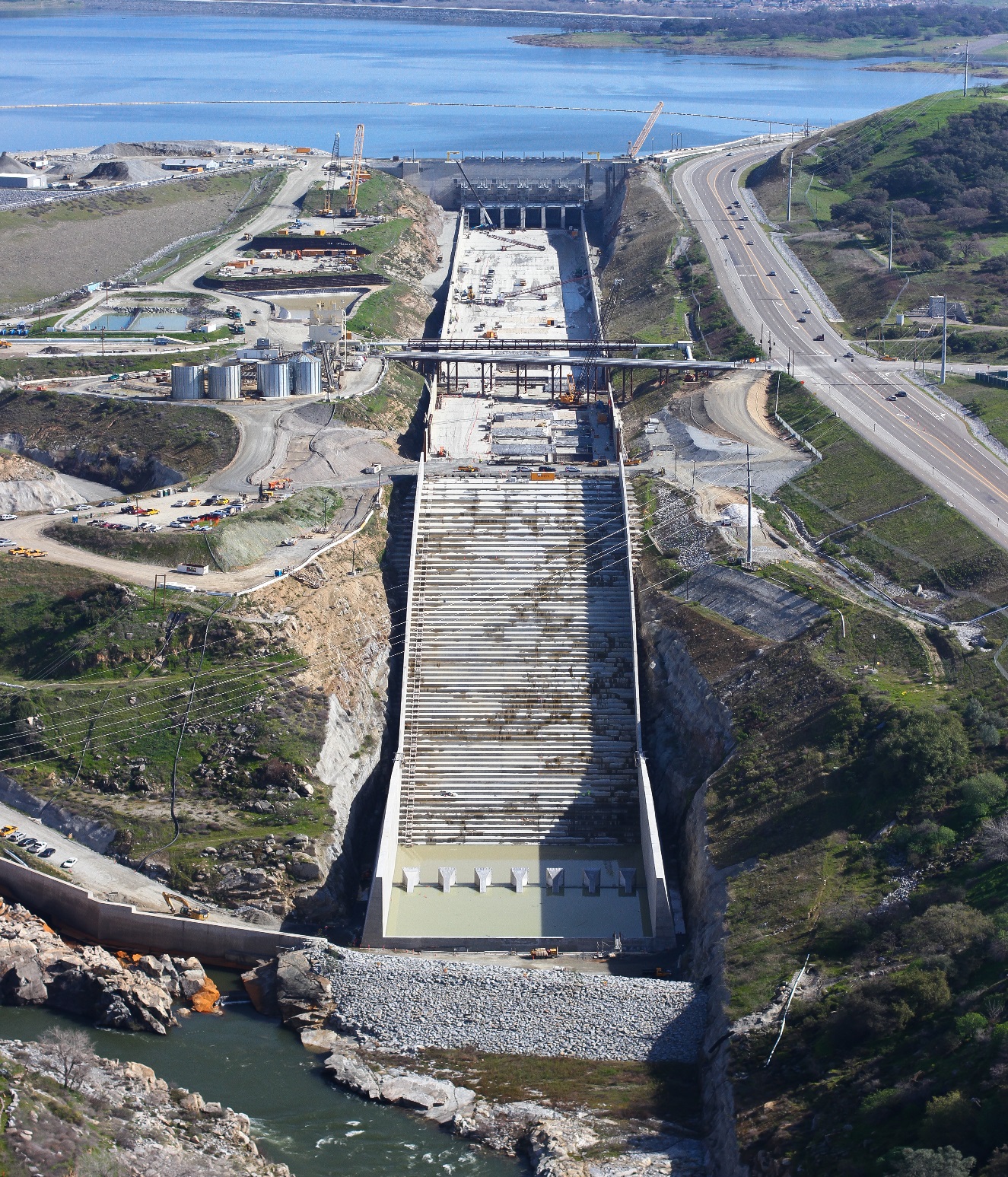 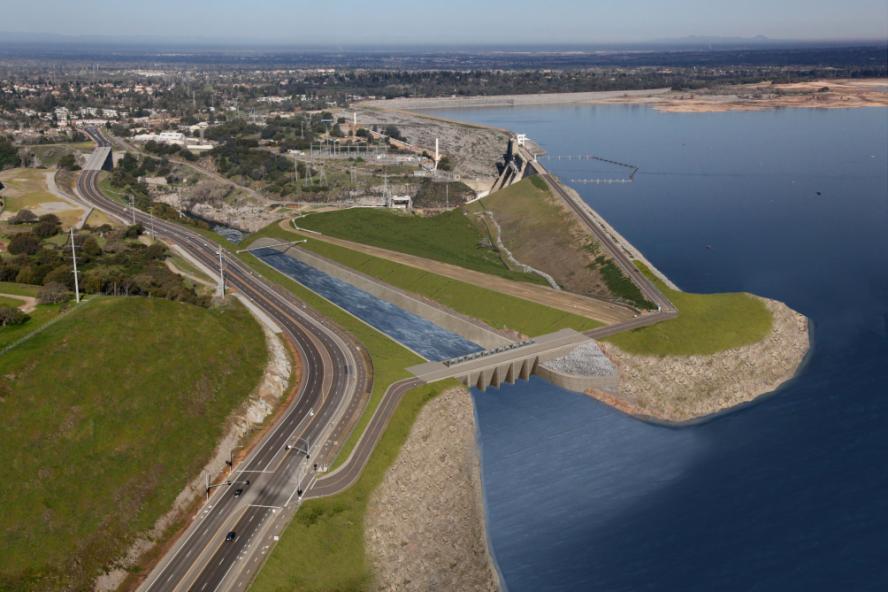 Phase III – Control Structure
Phase IV – Approach Channel; Chute & Stilling Basin
Phase V – Commissioning & Site Restoration
Chute
Control Structure
Approach 
   Channel
Water Control Manual Update
24 Feb 16
03/08/16 KC